DINÂMICA DAS DOENÇAS NÃO TRANSMISSÍVEIS
TERMINOLOGIA
Doenças crônicas-degenerativas
Doenças crônicas não infecciosas
Doenças crônicas não transmissíveis
Doenças não transmissíveis
DOENÇAS E AGRAVOS NÃO TRANSMISSÍVEIS (DANT)
X
Doenças Psiquiátricas
Traumatismos (acidentes/violências)
Doenças genéticas
Doenças relacionadas à assistência da gestação e parto
Deficiências/carências e outros distúrbios nutricionais
Intoxicações
Outras: doenças imunológicas, endócrinas, etc
Doenças crônicas não transmissíveis (DCNT)
Exemplos de DCNTs
Doenças cardiovasculares
Hipertensão arterial
Infarto agudo do miocárdio
Acidente vascular cerebral
Diabetes
Neoplasias
Doenças respiratórias crônicas
4 principais grupos de DCNT
ONU
2011
Reunião de Alto Nível
sobre DCNT
PLANO DE AÇÕES ESTRATÉGICAS PARA O ENFRENTAMENTO DAS DOENÇAS CRÔNICAS NÃO TRANSMISSÍVEIS (DCNT) NO BRASIL, 2011-2022
Exemplos de DCNTs
PLANO DE AÇÕES 
ESTRATÉGICAS PARA O 
ENFRENTAMENTO DAS 
DCNT NO BRASIL
2011-2022 
(Ministério da Saúde)
Doenças cardiovasculares
Hipertensão arterial
Infarto agudo do miocárdio
Acidente vascular cerebral
Diabetes
Neoplasias
Doenças respiratórias crônicas
Definir e priorizar as ações e os 
investimentos necessários para 
preparar o país para enfrentar 
e deter as DCNT nos próximos 
dez anos
A atuação nesses grupos de 
doenças trará benefícios 
para as demais DCNT
PLANO DE AÇÕES ESTRATÉGICAS PARA O ENFRENTAMENTO DAS DOENÇAS CRÔNICAS NÃO TRANSMISSÍVEIS (DCNT) NO BRASIL, 2011-2022
DCNTs no Mundo
As DCNT são as principais causas de morte no mundo, correspondendo a 63% dos óbitos em 2008. 
Aproximadamente 80% das mortes por DCNT ocorrem em países de baixa e média renda. 
Um terço dessas mortes ocorre em pessoas com idade inferior a 60 anos. 
A maioria dos óbitos por DCNT são atribuíveis às doenças do aparelho circulatório (DAC), ao câncer, à diabetes e às doenças respiratórias crônicas. 
As principais causas dessas doenças incluem fatores de risco modificáveis.
PLANO DE AÇÕES ESTRATÉGICAS PARA O ENFRENTAMENTO DAS DOENÇAS CRÔNICAS NÃO TRANSMISSÍVEIS (DCNT) NO BRASIL, 2011-2022
DCNTs no Brasil
As DCNTs constituem o problema de saúde de maior magnitude e correspondem a 72% das causas de mortes. 
As DCNT atingem mais camadas pobres da população e grupos vulneráveis. 
Apesar de ainda elevada, observou-se redução de 20% nas taxas de mortalidade por DCNTs na última década, principalmente em relação às doenças do aparelho circulatório e respiratórias crônicas. Entretanto, as taxas de mortalidade aumentaram para diabetes (↑obesidade) e câncer (↓diagnostico, ↓acesso tratamento) (mortalidade como proxy de incidência: ↑exposição a fatores de risco, ↑diagnóstico) nesse mesmo período. 
A redução das DCNT pode ser, em parte, atribuída à expansão da Atenção Básica, melhoria da assistência e redução do tabagismo nas últimas duas décadas.
PLANO DE AÇÕES ESTRATÉGICAS PARA O ENFRENTAMENTO DAS DOENÇAS CRÔNICAS NÃO TRANSMISSÍVEIS (DCNT) NO BRASIL, 2011-2022
CARACTERÍSTICAS EPIDEMIOLÓGICAS DASDOENÇAS NÃO TRANSMISSÍVEIS
História natural prolongada
Longo período de latência
Doenças complexas: multiplicidade de fatores de risco
Interação de fatores etiológicos conhecidos e desconhecidos
Causa necessária desconhecida em sua maioria
HISTÓRIA NATURAL DA DOENÇA
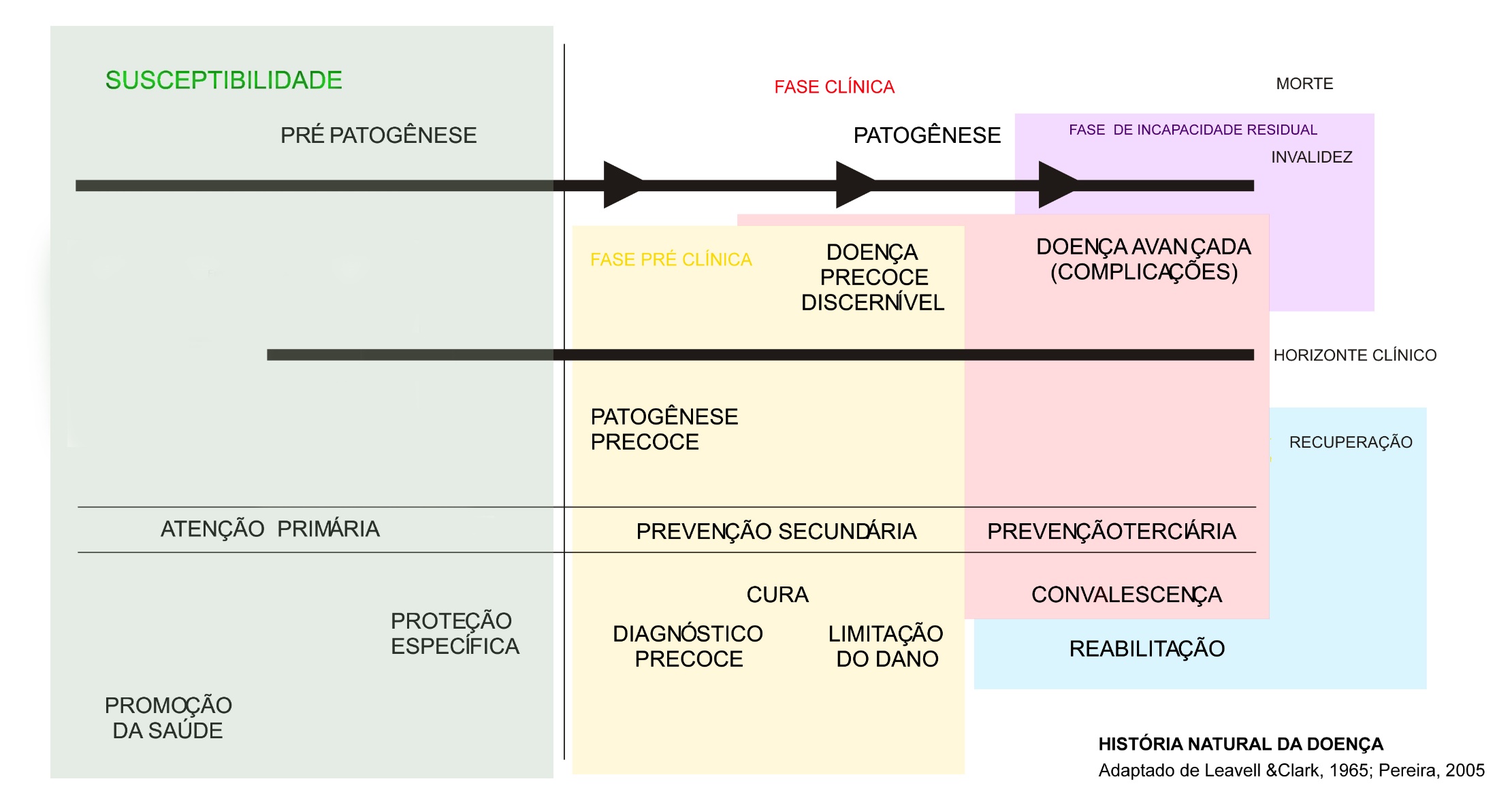 Fase Clínica
Fase de Susceptibilidade
Período Patogênico
Fase de Incapacidade Residual
Período Pré-patogênico
Fase Pré-clínica
ou
Período de
latência
Início Biológico 
da Doença
Início dos Sinais 
e Sintomas
Doenças Silenciosas!!
CARACTERÍSTICAS EPIDEMIOLÓGICAS DASDOENÇAS NÃO TRANSMISSÍVEIS
História natural prolongada
Longo período de latência
Doenças complexas: multiplicidade de fatores de risco
Interação de fatores etiológicos conhecidos e desconhecidos
Causa necessária desconhecida em sua maioria
Modelos de causalidade
Modelo de causas suficiente e componente (Rothman)
Causa suficiente: condição mínima de eventos para que a doença ocorra. Uma causa suficiente geralmente é composta por diversos componentes
Causa componente: componentes que compõem a causa suficiente
Causa necessária: a doença se desenvolve somente na sua presença
Modelos de causalidade
Modelo de causas suficiente e componente (Rothman)
Exemplo: tuberculose 
1. A=alcoolismo; U=desnutrição; B=M.tuberculosis
2. T=imunodepressão; X=AIDS; B=M.tuberculosis
?
Causa componente
Causa necessária
T
U
DCNTs
B
B
A
X
Causa suficiente 1
Causa suficiente 2
Pode haver diversos 
conjuntos de causas 
suficiente
CARACTERÍSTICAS CLÍNICAS DAS
DOENÇAS NÃO TRANSMISSÍVEIS
Longo curso assintomático → “Doenças Silenciosas!!”
Curso clínico lento, prolongado, permanente 
Tratamento sem cura obrigatória
Períodos de remissão e exacerbação
Lesões celulares irreversíveis
Evolução para graus variáveis de incapacidade ou morte
Terapêutica personalizada
DINÂMICA DAS DOENÇAS
TRANSMISSÍVEIS


Agente infeccioso
Ambiente
Suscetível (hospedeiro)
NÃO TRANSMISSÍVEIS


Fatores de Risco
Ambiente
Suscetível (genética)
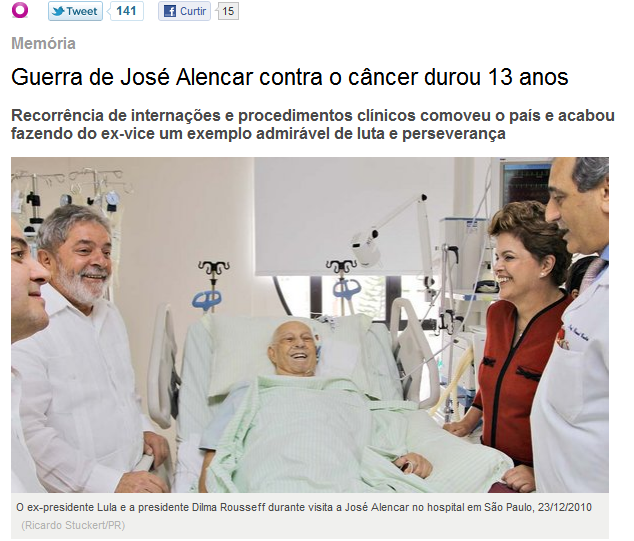 SUSCETIBILIDADE GENÉTICA E DOENÇA
Risco
Suscetíveis
José de Alencar
População geral
Resistentes
LULA
Tempo de exposição a fatores de risco
Efeito da exposição → CUMULATIVO!
Pode haver efeito de associação entre 2 ou + 
fatores de risco ou entre genética e fator de risco
FATORES DE RISCO RELACIONADOS ÀSDOENÇAS NÃO TRANSMISSÍVEIS
Idade
Sexo
Fatores genéticos e epigenéticos
Tabagismo
Consumo excessivo de bebidas alcoólicas
Obesidade
Fatores nutricionais
Consumo insuficiente de frutas e hortaliças
Consumo excessivo de gorduras animais
Consumo de sal e açúcar acima das doses recomendadas
Inatividade física
Exposições tóxicas ocupacionais/ambientais
OMS
PLANO DE AÇÕES ESTRATÉGICAS PARA O ENFRENTAMENTO DAS DCNT NO BRASIL2011-2022 (Ministério da Saúde)
Metas nacionais propostas:
reduzir a taxa de mortalidade prematura (<70 anos) por DCNT em 2% ao ano;
reduzir a prevalência de obesidade em crianças;
reduzir a prevalência de obesidade em adolescentes;
deter o crescimento da obesidade em adultos;
reduzir as prevalências de consumo nocivo de álcool;
aumentar a prevalência de atividade física no lazer;
aumentar o consumo de frutas e hortaliças;
reduzir o consumo médio de sal;
reduzir a prevalência de tabagismo;
aumentar a cobertura de mamografia em mulheres entre 50 e 69 anos;
aumentar a cobertura de exame preventivo de câncer de colo uterino em mulheres de 25 a 64 anos;
tratar 100% das mulheres com diagnóstico de lesões precursoras de câncer.
“NEXO CAUSAL”
“EFEITO”
“CAUSA”
“CAUSA DE DOENÇAS”
“EFEITO” 1
“CAUSA”
“EFEITO” 2
“EFEITO” 3
“EFEITO” 4
UMA “CAUSA” VÁRIOS “EFEITOS”Tabaco
Neoplasia Maligna do Estômago
Neoplasia Maligna da Laringe
Neoplasia Maligna dos Brônquios e do Pulmão
Doenças Pulmonares Obstrutivas Crônicas
Acidente Vascular Cerebral
“CAUSAS DE DOENÇA”
“CAUSA” 1
“CAUSA” 2
“EFEITO”
“CAUSA” 3
“CAUSA” 4
VÁRIAS “CAUSAS” UM “EFEITO”CÂNCER DE BOCA, FARINGE E LARINGE
Tabagismo
Consumo de bebidas alcoólicas
Tabagismo passivo
Infecção pelo HPV
Comportamento sexual
Exposições ocupacionais
Higiene bucal
Fatores genéticos
Fatores nutricionais
FATORES DE RISCO PARA DOENÇAS NÃO TRANSMISSÍVEIS
RISCOS PRIORITÁRIOS NA PREVENÇÃO DO CÂNCER
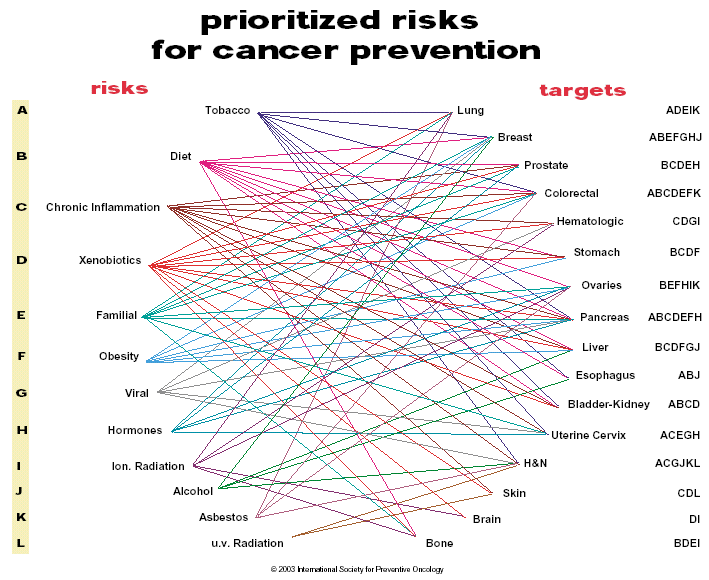 risks
targets
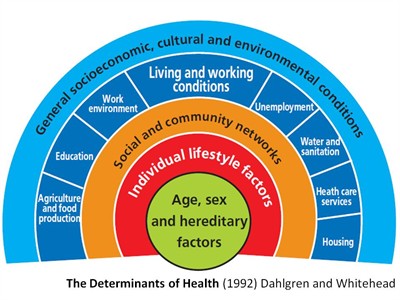 [Speaker Notes: A representação de Dahlgren e Whitehead em 1992 dos determinantes mais amplos da saúde, abaixo, informou o Relatório Acheson (DH, 1998) eo Governo do Escocês Igualmente Bem (SG, 2008a). Ela continua a ser a ilustração mais eficaz dos determinantes da saúde e continua a informar o trabalho dos que se preocupam com a compreensão e reduzir o hiato da desigualdade na saúde.

Idade, sexo e fatores hereditários: no modelo de Dahlgren e Whitehead, as características pessoais (como idade, sexo, etnia e fatores constitucionais (genéticos, biológicos) ocupam o núcleo. Esses fatores são altamente significativos para a saúde, mas em grande parte são vistos como fora do alcance e influência de estratégias, políticas e práticas de melhoria da saúde pública. No entanto, outros fatores, que por sua vez podem ser influenciados, estendem-se em camadas a partir do núcleo do model

Fatores individuais de estilo de vida: às vezes descritos como "escolhas" de estilo de vida, essa camada refere-se a comportamentos como o tabagismo, abuso de álcool e outras drogas, má alimentação ou falta de atividade física. 

Redes sociais e comunitárias: as redes se referem à família (pais, filhos, parceiros), aos amigos e aos círculos sociais mais amplos à nossa volta. As redes sociais e comunitárias são um fator de proteção em termos de saúde. E, embora possa arriscar declarar o óbvio, é a qualidade e não a quantidade de relacionamentos que importa.

Condições de vida e de trabalho: inclui acesso e oportunidades em relação, por exemplo, Educação, formação e emprego, saúde, serviços sociais, habitação, transportes públicos e comodidades. Ele inclui instalações como água corrente e saneamento, e ter acesso a bens essenciais como alimentos, roupas e combustível.

Condições socioeconómicas, culturais e ambientais gerais: representa factores sociais, culturais, económicos e ambientais que afectam a saúde eo bem-estar e incluem, por exemplo, os salários, o rendimento disponível, a disponibilidade de trabalho, a tributação e os preços; Combustível, transporte, alimentação, vestuário 

Estas condições gerais podem afectar directamente a capacidade de despesa do governo e, por sua vez, têm uma influência directa nas prioridades da saúde e da política social.]
CAUSALIDADE EM CÂNCER
Estilo de vida
Tabagismo
Álcool
Nutrição
Local de trabalho
Químicos
Fibras
Radiações
Características
 individuais
  Idade, sexo, herança genética, 
  imunidade, etc.
Outros
Agentes infecciosos
Medicamentos
Radiações
Ambiente geral
Ar
Água
Alimentos
Radiações
LATÊNCIA
A                                B                              C                            D 
            INÍCIO DA                      INÍCIO DA                      FIM DA                   DETECÇÃO
          EXPOSIÇÃO                   DOENÇA                    EXPOSIÇÃO            DA  DOENÇA
 
Adaptada de CHECKOWAY et al. 1990.
PERÍODO DE INDUÇÃO
PERÍODO   DE  LATÊNCIA
PERÍODO  EMPÍRICO DE LATÊNCIA
PORCENTAGENS POR PRINCIPAIS CAUSAS DE MORTE BRASIL
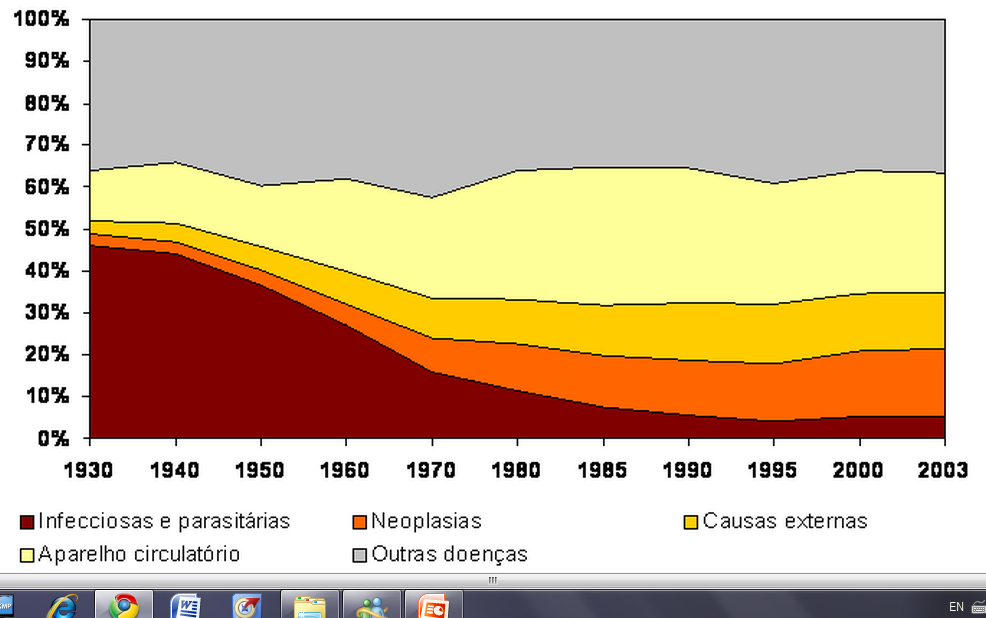 http://portal.saude.gov.br
CURVAS DE MORTALIDADE DE COORTES DE MULHERES AMERICANAS NASCIDAS EM 1900 E 1980
%
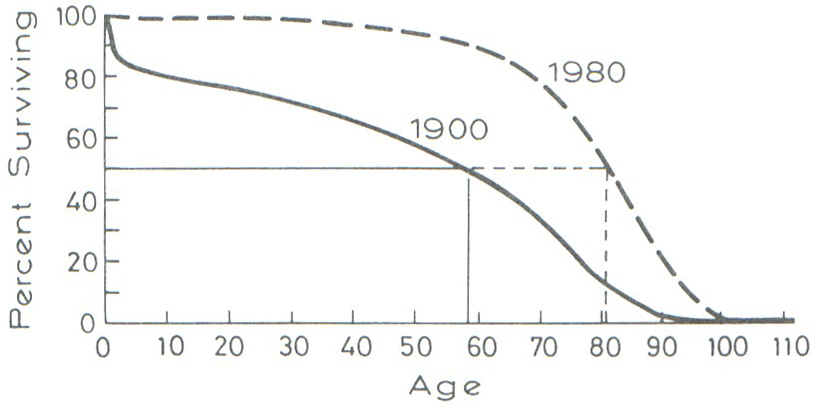 Idade
CURVAS HIPOTÉTICAS DE MORBIDADE E MORTALIDADE DAS MULHERES AMERICANAS NASCIDAS EM 1980
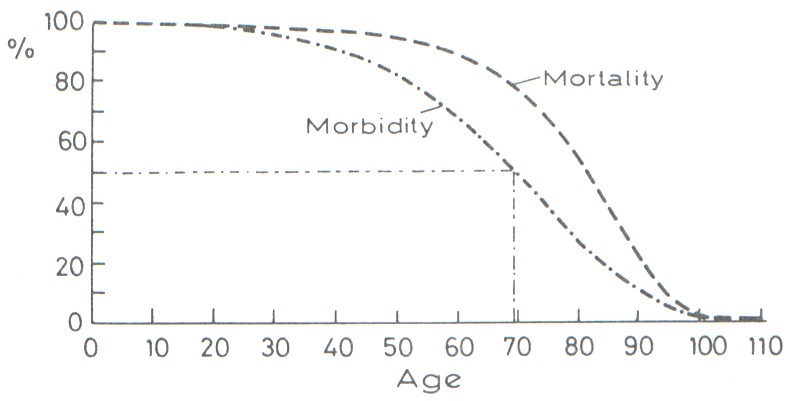 Mortalidade
Morbidade
Idade
CURVAS HIPOTÉTICAS DE MORBIDADE, INCAPACIDADE E MORTALIDADE, MULHERES AMERICANAS NASCIDAS EM 1980
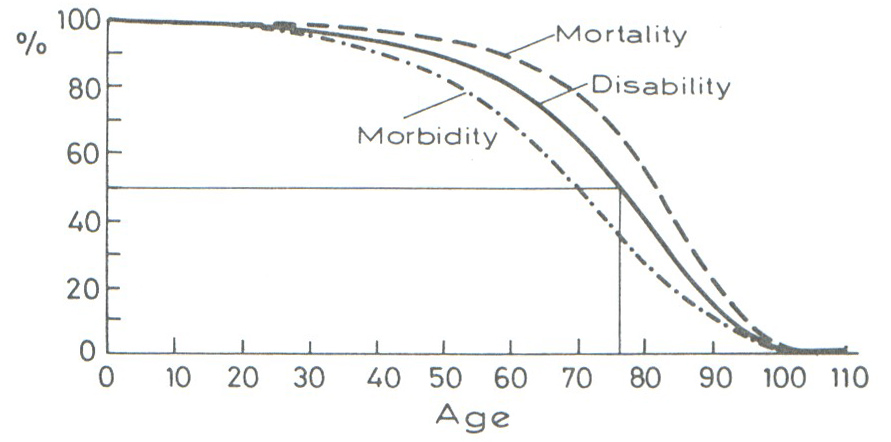 Mortalidade
Incapacidade
Morbidade
Idade
% CAUSAS DE MORTE EM 1000 DECLARAÇÕES DE ÓBITO DE PESSOAS COM >65 ANOS, FRANÇA, DÉCADA DE 1990
INCAPACIDADE AOS 75 ANOS POR CAUSAS SELECIONADAS 
REINO UNIDO, DÉCADA DE 1990
% DA POPULAÇÃO AMERICANA NECESSITANDO ASSISTÊNCIA EM ATIVIDADES DA VIDA DIÁRIA EM DIFERENTES FAIXAS DE IDADE, DÉCADA DE 1980
%
Vestir
Banho
Toalete
Comer
Compressão da morbidade
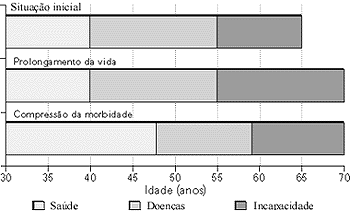 INTERVENÇÃO NOS FATORES DE RISCO
Não modificáveis
– Sexo
– Idade
– Genótipo
Modificáveis
– Pela ação direta dos serviços de saúde
		- Estado imunitário
		- Mudanças dos hábitos alimentares
		- Nível de colesterol sérico
		- Políticas anti-tabagismo
– Pela ação de outros setores
		- Analfabetismo
		- Pobreza
Plano de Estratégias para o Enfrentamento das DNTs- Brasil
http://scielo.iec.pa.gov.br/scielo.php?pid=S1679-49742013000100016&script=sci_arttext
Artigo
http://download.thelancet.com/flatcontentassets/pdfs/brazil/brazilpor4.pdf
Programação FetalEpidemiologia do Ciclo VitalOrigens Desenvolvimentistas da Saúde e da Doença-DOHaD
Em busca da etiologia das doenças...
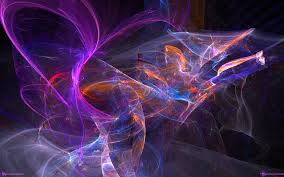 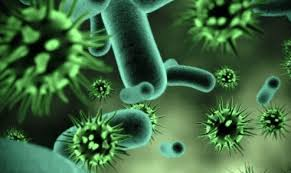 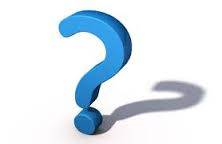 Miasmas
Germes
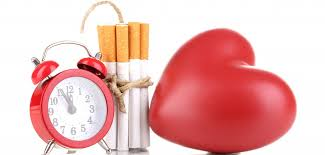 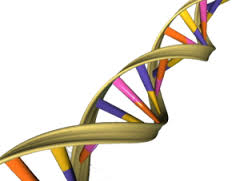 Fatores de risco
Genes
Epidemiologia do Ciclo Vital
Desde a década de 1930, estudos apontam para a importância da vida intrauterina na programação das doenças da fase adulta.

Final da década de 1980: primeiras descrições de Barker sobre a teoria da origem fetal das doenças do adulto.
Indivíduos nascidos com peso abaixo do adequado apresentavam maior risco para o desenvolvimento de DCNTs (Doença Coronariana, Diabetes, Hipertensão) na vida adulta.
Epidemiologia do Ciclo Vital
“Programação fetal”
“processo através do qual um estímulo ou insulto durante “períodos críticos” do desenvolvimento tem um efeito duradouro ou por toda a vida na estrutura ou funcionamento de um órgão, tecido ou sistema”


Vida Intrauterina
Modelo das Respostas Adaptativas Preditivas
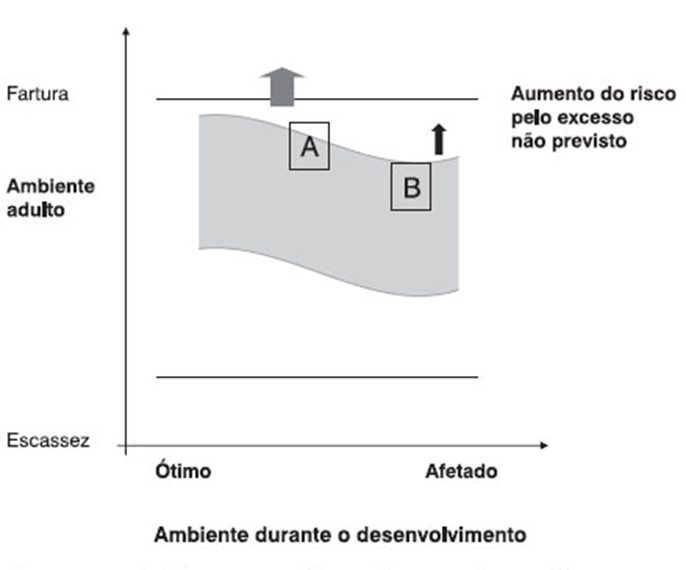 Se o ambiente de desenvolvimento estiver de acordo com o previsto (match), o risco para doenças será baixo. Caso não exista concordância (mismatch) eleva-se o risco de DCNT
Novos fatores de risco para DCNTs?
Peso materno antes da gestação
Ganho de peso materno durante a gestação
Peso ao nascimento
Aleitamento materno
Tipo de Parto
Microbiota Intestinal
Modular o risco para DCNTs
Prevenção das DCNTs
Vamos pensar:


Medidas de Prevenção

Primária
Secundária
Terciária